Making scholarly communication great again.
Do institutional repositories still have a role?
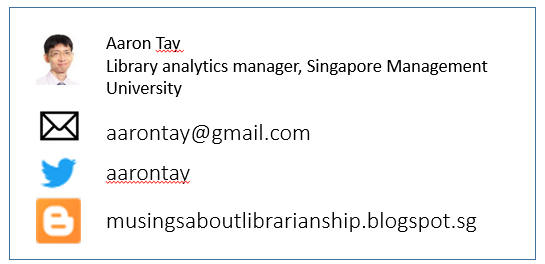 We going to build a wall around your papers
Today’s situation
And make libraries pay for it
We going to build a wall around your papers
Some people’s view of Gold OA
Authors
And make libraries pay for it
UK situation
Ref – research excellence framework

http://www.hefce.ac.uk/rsrch/oa/FAQ/

The policy states that, to be eligible for submission to the next REF, authors’ final peer-reviewed manuscripts must have been deposited in an institutional or subject repository. Deposited material should be discoverable, and free to read and download, for anyone with an internet connection. 

The policy now states that outputs accepted from 1 April 2016 onwards can be deposited in a repository at any point between acceptance and up to three months after the date of publication.1
Mandates worldwide
http://roarmap.eprints.org/dataviz2.html
[Speaker Notes: Registry of open access repositories mandates and policies – mandates are worldwide]
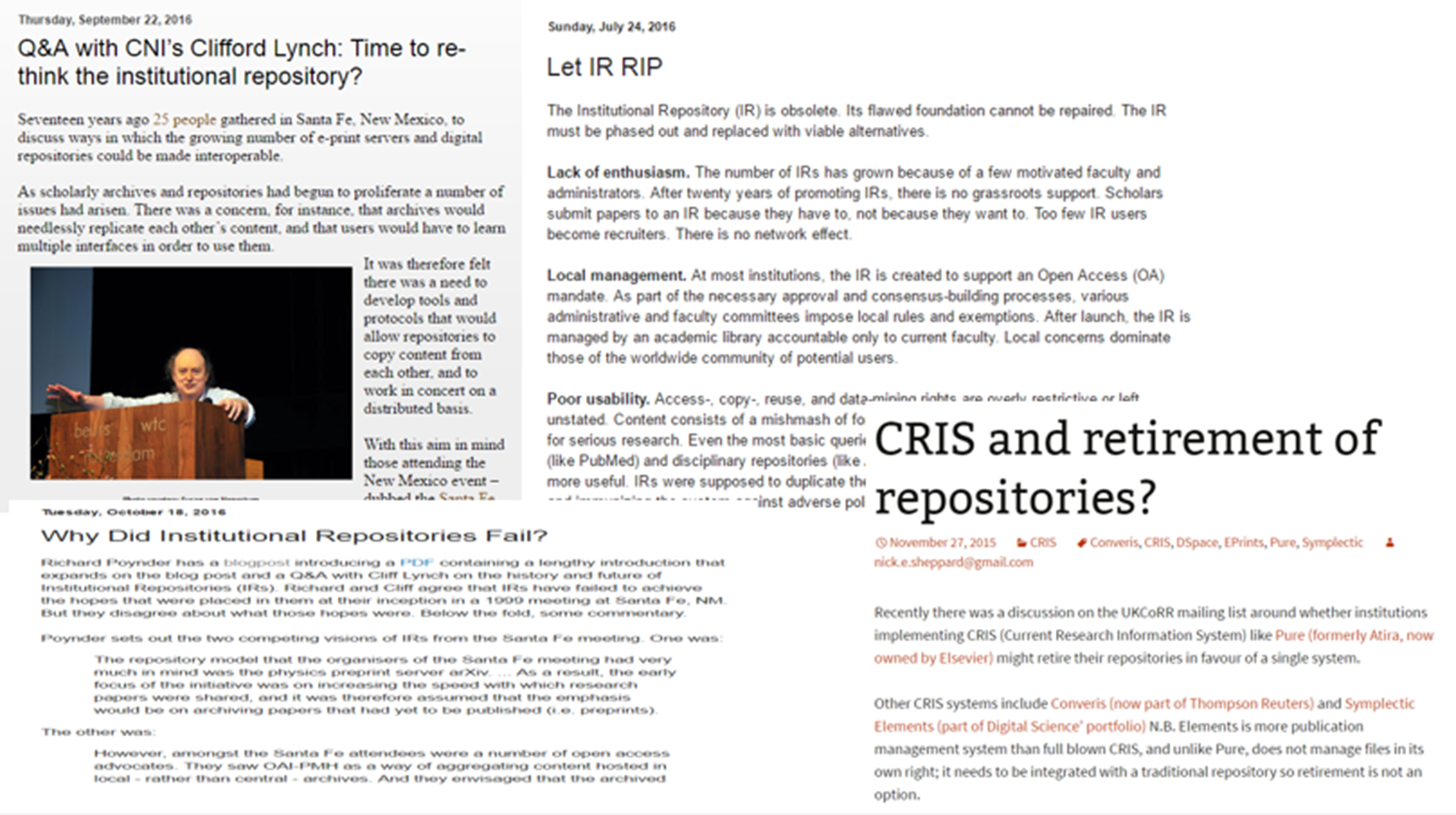 [Speaker Notes: Eric Van de Velde  The Institutional Repository (IR) is obsolete. Its flawed foundation cannot be repaired. The IR must be phased out and replaced with viable alternatives. I believed in IRs. I advocated for IRs. The IR is not equivalent with Green Open Access. The IR is only one possible implementation of Green OA. With the IR at a dead end, Green OA must pivot towards alternatives that have viable paths forward: personal repositories, disciplinary repositories, social networks, and innovative combinations of all three.

Richard Poynder So while the OA movement may now appear unstoppable there is a growing sense that both the institutional repository and green OA have lost their way. It is not hard to see why. Not only are most researchers unwilling to self-archive their papers, but they remain sceptical about open access per se. Consequently, despite a flood of OA mandates being introduced by funders and institutions, most IRs remain half empty. What content they do contain often consists of no more than the bibliographic details of papers rather than the full text.]
“The Institutional Repository (IR) is obsolete. Its flawed foundation cannot be repaired. The IR must be phased out and replaced with viable alternatives”
Eric Van de Velde
“So while the OA movement may now appear unstoppable there is a growing sense that both the institutional repository and green OA have lost their way. It is not hard to see why. Not only are most researchers unwilling to self-archive their papers ….. despite a flood of OA mandates being introduced by funders and institutions, most IRs remain half empty. “
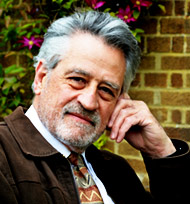 Richard Poynder
[Speaker Notes: Eric Van de Velde  The Institutional Repository (IR) is obsolete. Its flawed foundation cannot be repaired. The IR must be phased out and replaced with viable alternatives. I believed in IRs. I advocated for IRs. The IR is not equivalent with Green Open Access. The IR is only one possible implementation of Green OA. With the IR at a dead end, Green OA must pivot towards alternatives that have viable paths forward: personal repositories, disciplinary repositories, social networks, and innovative combinations of all three.

Richard Poynder So while the OA movement may now appear unstoppable there is a growing sense that both the institutional repository and green OA have lost their way. It is not hard to see why. Not only are most researchers unwilling to self-archive their papers, but they remain sceptical about open access per se. Consequently, despite a flood of OA mandates being introduced by funders and institutions, most IRs remain half empty. What content they do contain often consists of no more than the bibliographic details of papers rather than the full text. 



What content they do contain often consists of no more than the bibliographic details of papers rather than the full text.]
Rumors of IR’s death are not new
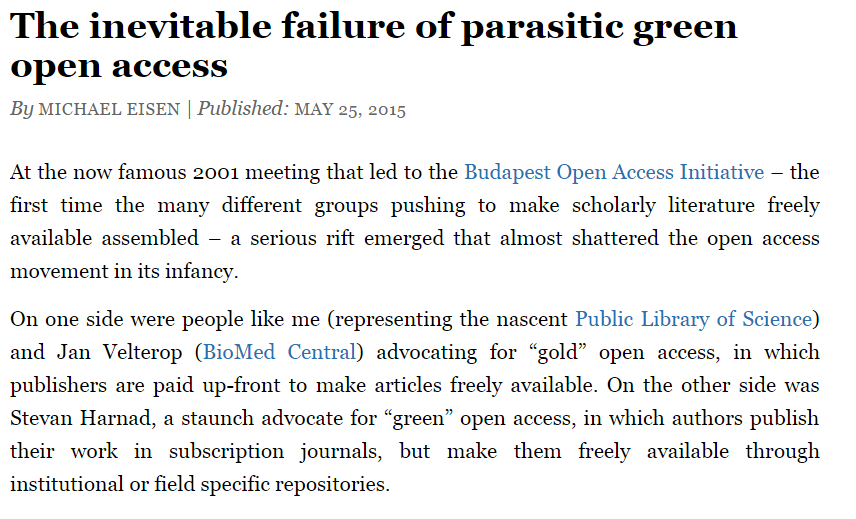 Dorothea Salo
Michael Essien
Elsevier snaps up SSRN!
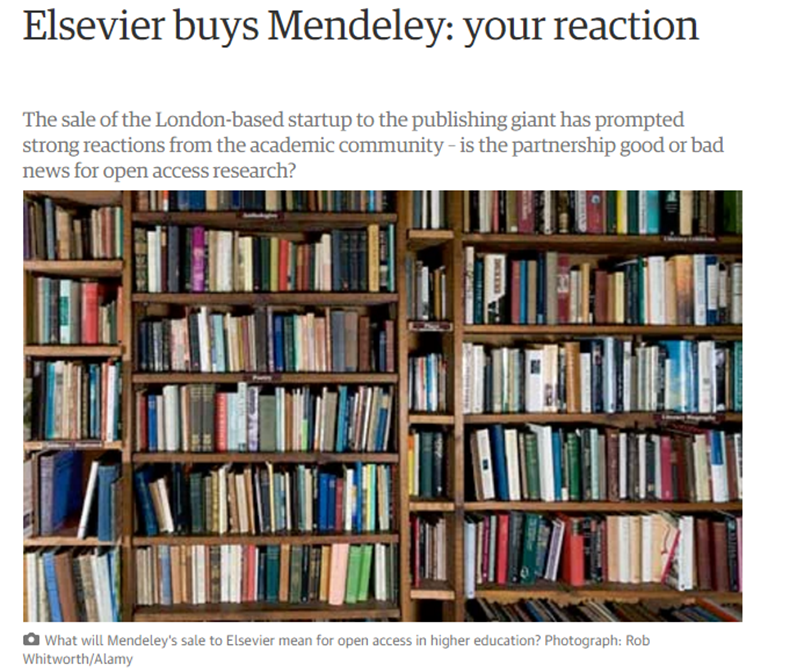 http://savageminds.org/2016/05/18/its-the-data-stupid-what-elseviers-purchase-of-ssrn-also-means/
https://www.theguardian.com/higher-education-network/blog/2013/apr/10/elsevier-buys-mendeley-academic-reaction
The rise of subject repositories?
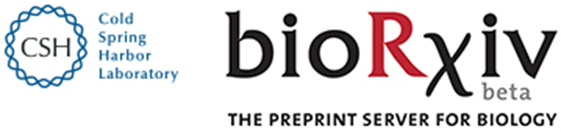 ChemRxiv
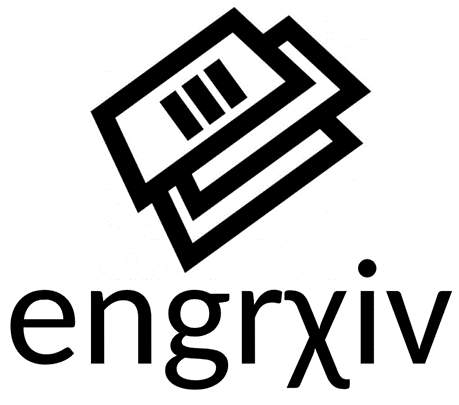 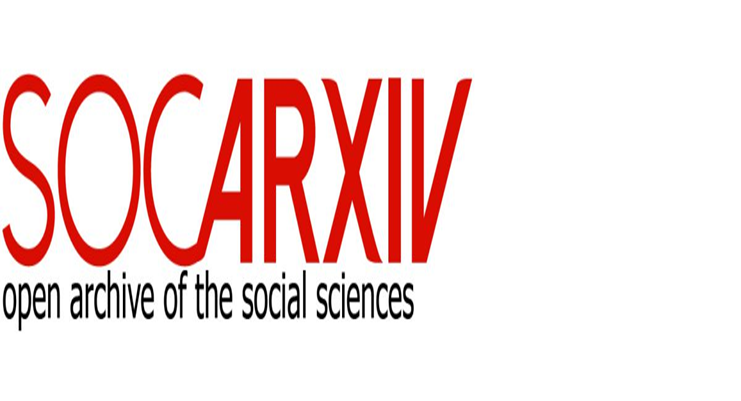 [Speaker Notes: At Peter Suber on the state of Open Access a few days ago, someone asked Peter suber, given the difficulty/struggle of growing IRs  and given the poping up of subject repositories what is the future of IR? https://www.youtube.com/watch?v=hnr7Wsyz3SA&feature=youtu.be]
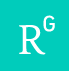 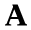 Competition from ResearchGate/Academia.edu
Bosman J, Kramer B: Global survey on research tool usage. Zenodo. 2016 https://dx.doi.org/10.5281/zenodo.49583
Uncertain future
[Speaker Notes: Many reasons – commercial, spammy, not exportable, but uncertain future

Will academia.edu, RG become too big to fail like Facebook ?]
There is competition!
Subject
Institutional
Academic Social Networks
VS
VS
IRs do not contribute a big share?
Archambault, É., Amyot, D., Deschamps, P., Nicol, A., Provencher, F., Rebout, L., & Roberge, G. (2014). Proportion of open access papers published in peer-reviewed journals at the European and world levels—1996–2013.
IRs do not contribute a big share?
“Green OA papers, those deposited in institutional repositories, do not contribute a large share of the overall OA stock of papers…. Other forms of OA—Gold OA Papers (that is, those with article processing charges published in subscription journal or so-called hybrid journals), Green DOA and Gold DOA (embargoed self-archiving and embargoed journals), ROA (Robin Hood or Rogue OA) and papers archived
in non-institutional repositories such as ResearchGate—account for a large part of the pie. “

Archambault, É., Amyot, D., Deschamps, P., Nicol, A., Provencher, F., Rebout, L., & Roberge, G. (2014). Proportion of open access papers published in peer-reviewed journals at the European and world levels—1996–2013.
Why not IRs?
Researchers are 
Unaware of IRs due to lack of publicity
find IR software too hard to use
too busy and/or do not see any motivation for depositing 
Worried about copyright – require the right copy
Prefer to deposit to subject repositories (SSRN), social research networks/profiles (ResearchGate)
Strengths of subject repositories
Researchers think along disciplinary lines not institutional lines
More visibility to specific discipline
Statistics/features can be discipline specific + comparisons across institution
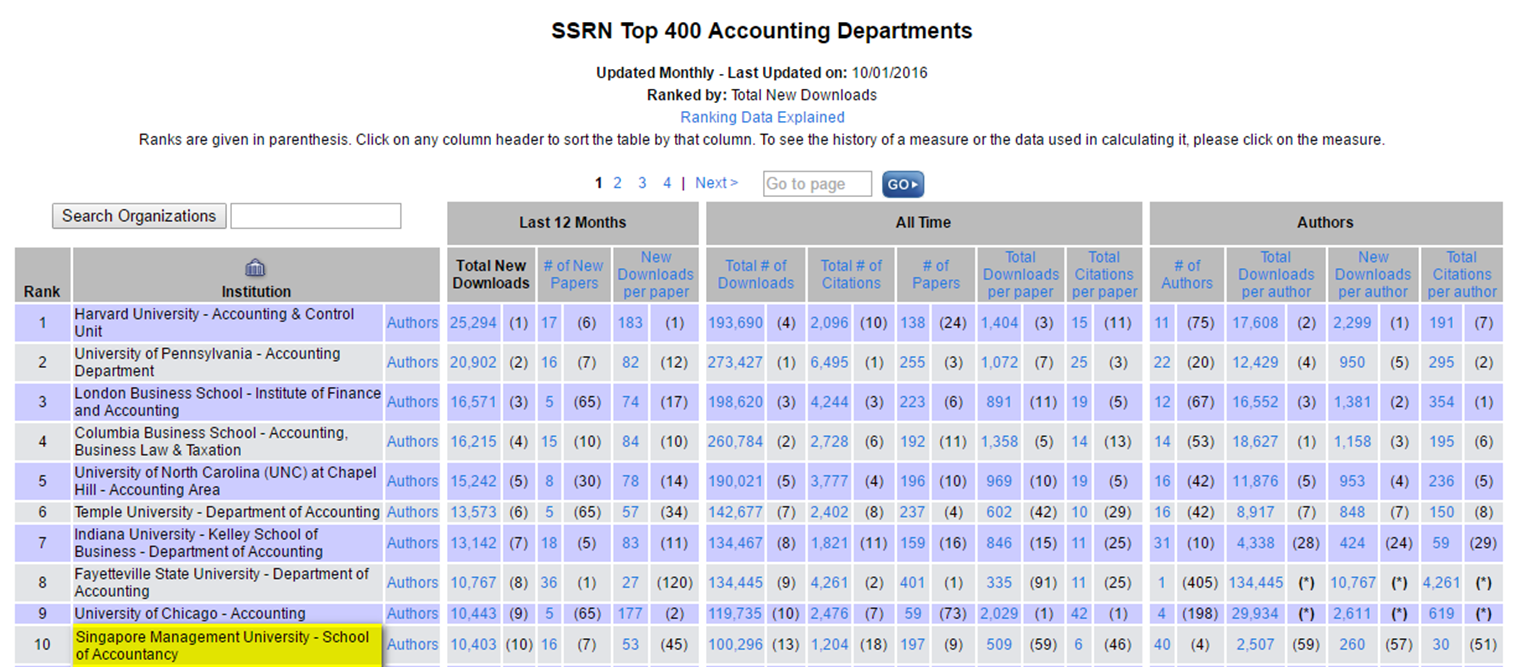 Strengths of academic social networking sites like researchgate
Networking  - follow researchers, ask questions
Statistics/features can compare across institution
More innovative features
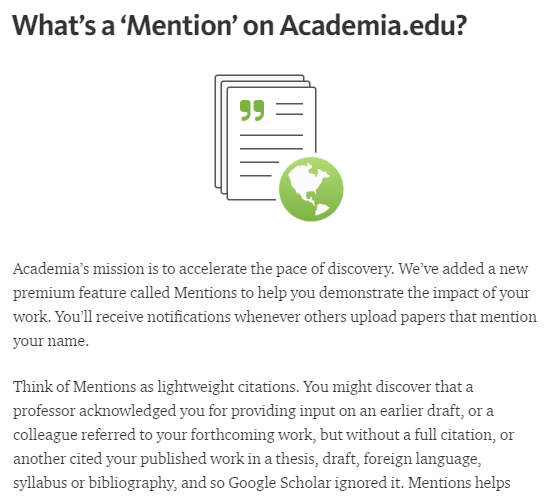 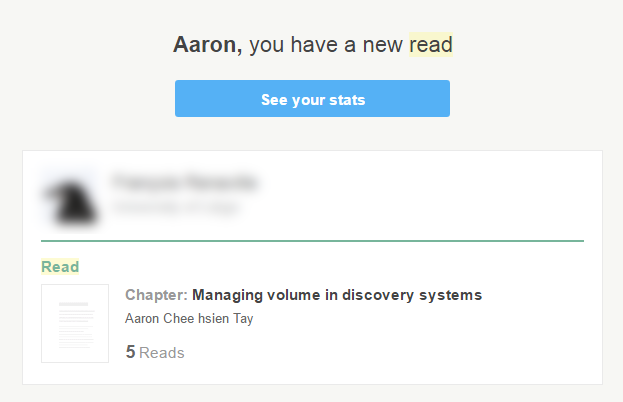 [Speaker Notes: Some]
Distributed vs Centralized
[Speaker Notes: Centralized vulnerable to be purchased/taken down.]
Interoperability = Size matters not
Centralised service
Central Repository eg SSRN/ResearchGate
VS
IR
IR
IR
IR
Standardize 
Full text availability
Publication type
Subject headings
Unique identifiers & usage stats
Way to push metadata and full text
[Speaker Notes: Irs alone, siloed are almost useless, you can’t aggregate to compare across institutions. No mass. 

BASE, CORE, Share

Only digital commons network…]
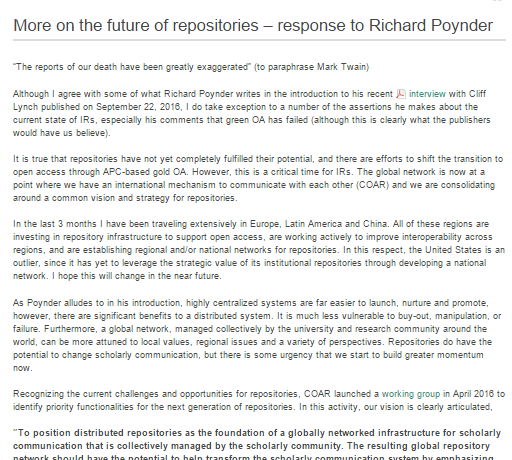 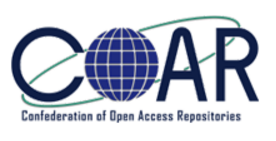 https://www.coar-repositories.org/news-media/more-on-the-future-of-repositories-response-to-richard-poynder/
Possible futures  
 (not mutually exclusive)
Scenario I
Institutional repositories will focus on other goals besides collecting deposits of published articles
Other futures for IRS
“to serve as tangible indicators of a university's quality and to demonstrate the scientific, societal, and economic relevance of its research activities, thus Increasing the institution's visibility, status, and public value” (Crow 2002)

Nurture new forms of scholar communication beyond traditional publishing (e.g ETD,  grey literature, data archiving) – (Clifford 2003)

Challenge traditional publishing as overlay journals
[Speaker Notes: Crow, Raym.  “The Case for Institutional Repositories: A SPARC Position Paper,” SPARC, 	2002.  Accessed August 5, 2016, 	https://ils.unc.edu/courses/2015_fall/inls700_001/Readings/Crow2002-	CaseforInstitutionalRepositoriesSPARCPaper.pdf. 

Lynch, Clifford.  “Institutional Repositories: Essential Infrastructure for Scholarship in the 	Digital Age,” ARL Bimonthly Report 226 (February 2003), 1-7.  Accessed August 5, 	2016.  http://www.arl.org/component/content/article/6/1229. 



Discrete analysis]
Scenario II
Interoperability between repositories prevails! Institutional repositories will be equal valued partners along-side Subject repositories
[Speaker Notes: COAR gets their way. Interopertability. Until Green OA reaches a high enough %, and publishers start to lengthen embargos… request-a-copy Button]
Scenario III
Institutional repositories  integrates with other systems and into author’s workflow
Integration with University publication management system
Auto-harvest metadata
Enter record metadata
Increased visibility downloads
Attach appropriate copy
Grant management
Faculty profile/CV
Performance appraisal
Other systems
[Speaker Notes: Even with mandates we are struggling… MIT boasts 44% of output captured. Unviersity of Nebraska has 40% faculty participant rate]
Competition or complement?
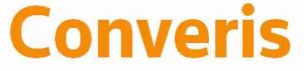 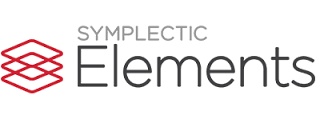 Integration with publishers (I)
Published version (Sciencedirect)
Metadata of articles by UF authors
(from Elsevier)
ScienceDirect API
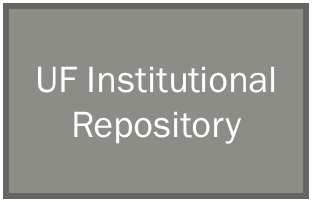 ScienceDirect API
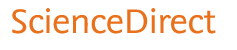 Russell, Judith C.; Wise, Alicia; Dinsmore, Chelsea S.; Spears, Laura I.; Phillips, Robert V.; and Taylor, Laurie (2016) "Academic Library and Publisher Collaboration: Utilizing an Institutional Repository to Maximize the Visibility and Impact of Articles by University Authors," Collaborative Librarianship: Vol. 8: Iss. 2, Article 4.
https://www.elsevier.com/solutions/sciencedirect/support/institutional-repository
How is this supporting open access?
Published version (Sciencedirect)
Metadata of articles by UF authors
(from Elsevier)
ScienceDirect API
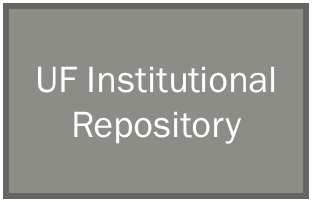 ScienceDirect API
OR 
author accepted manuscripts (phase 2)
Russell, Judith C.; Wise, Alicia; Dinsmore, Chelsea S.; Spears, Laura I.; Phillips, Robert V.; and Taylor, Laurie (2016) "Academic Library and Publisher Collaboration: Utilizing an Institutional Repository to Maximize the Visibility and Impact of Articles by University Authors," Collaborative Librarianship: Vol. 8: Iss. 2, Article 4.
Integration with publisher (II)
Authors submit preprint to subject repository
Publisher submission systems
Metadata/Full Text
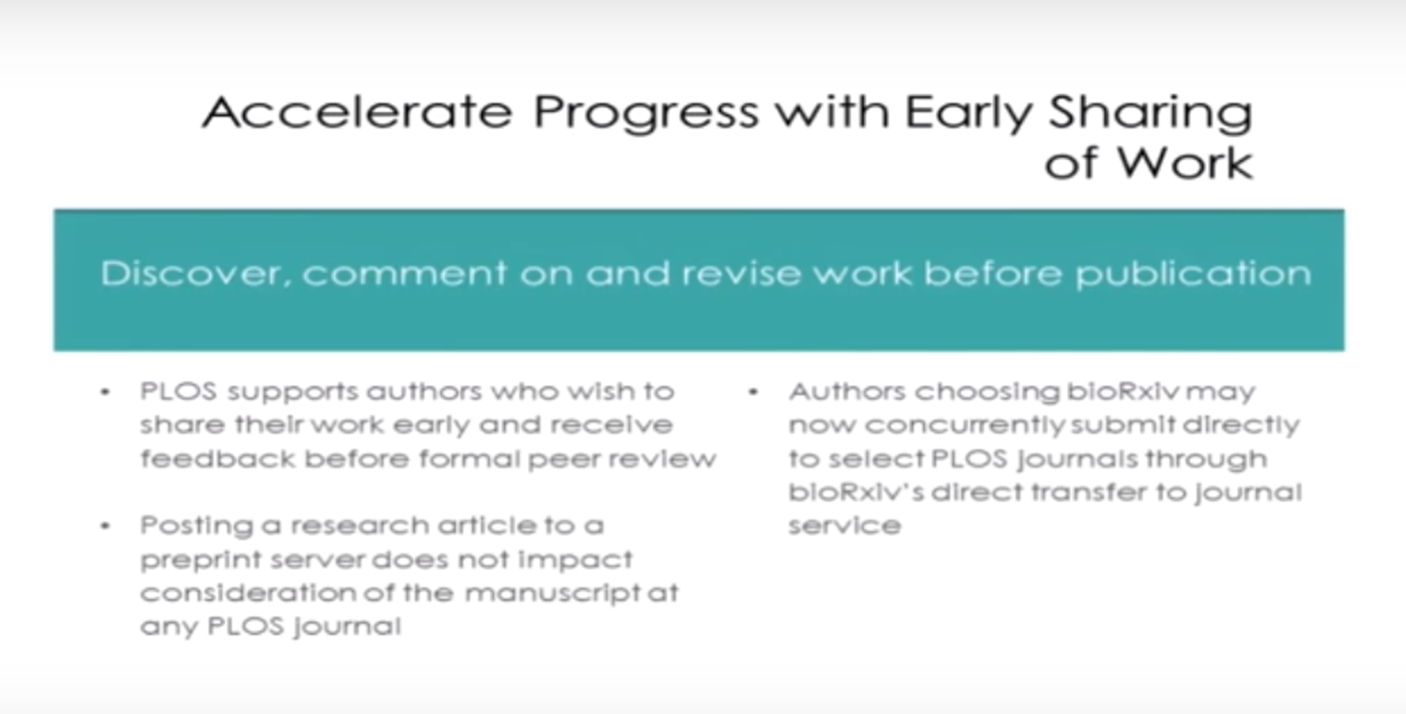 Perfectly interoperable world
Scenario IV
Gold OA wins out – making the whole repositories debate moot.
Aaron Tay
Library analytics manager, Singapore Management University
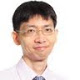 aarontay@gmail.com
aarontay
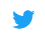 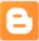 musingsaboutlibrarianship.blogspot.sg
References
http://poynder.blogspot.sg/2016/09/q-with-cnis-clifford-lynch-time-to-re_22.html
https://poynder.blogspot.sg/2016/10/institutional-repositories-response-to.html?m=0
http://blog.dshr.org/2016/10/why-did-institutional-repositories-fail.html 
http://ukcorr.org/2015/11/27/cris-and-retirement-of-repositories/
http://scitechsociety.blogspot.sg/2016/07/let-ir-rip.html
Self archiving of papers but of what and why?